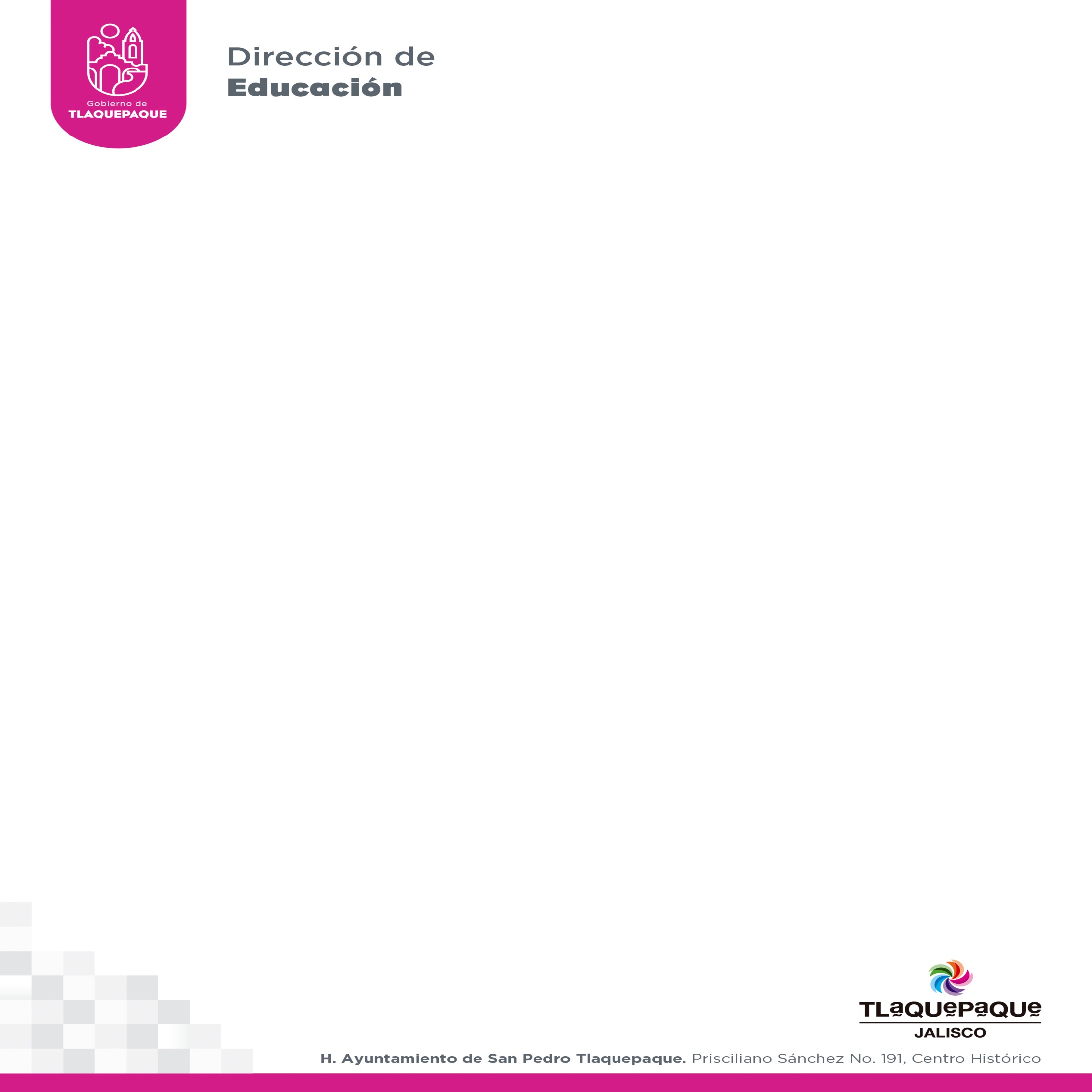 GRÁFICO
VINCULACIÓN UNIVERSITARIA
AGOSTO 2020
En el mes de agosto hubo 11 solicitudes de estudiantes para realizar servicio social y prácticas profesionales.


Servicio Social 	11
Prácticas profesionales 	0
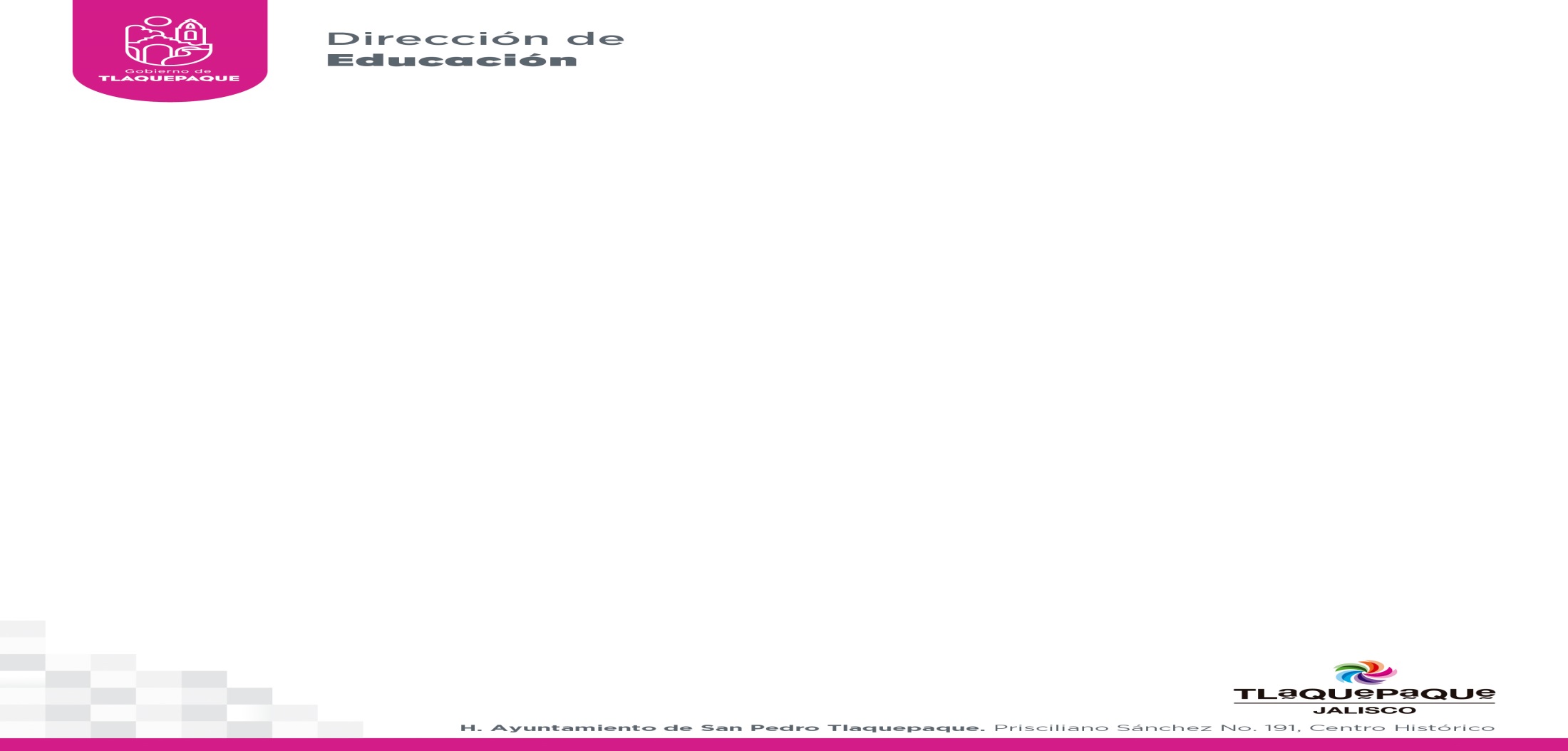